Video: Welcome to the 2020 CPSC Podcast Series - CPSC Bicycle Regulations and Safety
Podcast Series 2020

CPSC Bicycle Regulations and U.S. and International Safety Standards
This presentation was prepared by CPSC Staff. It has not been reviewed or approved by the Commission and may not reflect its views.
Biographies
Sylvia Chen
U.S. Consumer Product Safety Commission
Program Manager for East Asia and Pacific 
Office of International Programs
Sylvia Chen is Program Manager for East Asia and Pacific at the U.S. Consumer Product Safety Commission (CPSC). In that role, she is responsible for managing the Commission’s bilateral and multi-lateral programs related to consumer product safety in Australia, Japan, Korea, Taiwan and New Zealand. She also supports the CPSC’s work with China. Since she joined the CPSC in 2008, Sylvia has been working with product safety regulators, industry organizations, manufacturers, exporters, buyers and other sourcing professionals to provide them with guidance and technical support in understanding U.S. requirements, in particular, the latest requirements for consumer products. To that end, she has organized or coordinated many of the agency’s international education and outreach activities. 
 
Sylvia has a Bachelor of Arts degree in English and American Literature from Peking University. In 1991, she graduated from The Ohio State University with a Master’s degree in East Asian
Biographies
Vince Amodeo (Retired)
Mechanical Engineer
National Product Testing and Evaluation Center
U.S. Consumer Product Safety Commission
Caroleene Paul
Mechanical Engineer
National Product Testing and Evaluation Center
U.S. Consumer Product Safety Commission
Mr. Amodeo was a mechanical engineer with the CPSC at its National Product Testing and Evaluation Center (NPTEC) in Rockville, MD. He worked at CPSC from 2001 to 2019. 

His work involved safety assessments of various consumer products, review of consumer product incident data, and working with voluntary standards bodies such as ASTM, UL, and ANSI in developing consumer product safety standards. Mr. Amodeo was the primary engineer for bicycle related product issues and worked with the ASTM F08.10 bicycle safety subcommittee for the past 16 years in developing standards for bicycles in addition to developing revisions and providing guidance on the CPSC Federal bicycle regulation. 

Prior to his work at CPSC, Mr. Amodeo was a mechanical engineer for the Naval Sea Systems Command where he planned and monitored programs for the development of Navy handling and steering gear systems. He received a B.S. in mechanical engineering from the University of Rochester (NY).
Ms. Paul is a Mechanical Engineer with the CPSC at its National Product Testing and Evaluation Center (NPTEC) in Maryland and has 20 years of experience in consumer product safety. She is the program manager for mechanical hazards not related to children’s products. Her work includes failure, safety, and test and evaluation analysis of off-road vehicles and power tools. 

Ms. Paul serves on numerous product standard committees with Underwriters Laboratories (UL), American National Standards Institute/Specialty Vehicle Institute (ANSI/SVIA), American National Standards Institute/Recreational off-highway vehicle association (ANSI/ROHVA), and American National Standards Institute/Outdoor Power Equipment Institute (ANSI/OPEI). 

Prior to working at CPSC, Ms. Paul spent 6 years as a design, test and evaluation engineer at the VSE Corporation in Alexandria, VA. Ms. Paul received a B.S. in Mechanical Engineering from the Pennsylvania State University, State College, PA.
The US CPSC is a federal government agency charged with protecting the public from unreasonable risks of injury or death associated with the use of consumer products under the agency's jurisdiction.
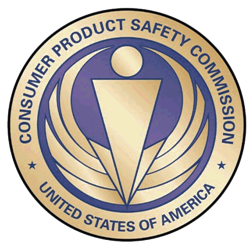 $1 Trillion
Deaths, injuries, and property damage from consumer product incidents cost the nation more than $1 trillion annually.1
1 https://www.cpsc.gov/s3fs-public/FY2019PBR.pdf
CPSC is committed to protecting consumers from products that pose a fire, electrical, chemical, biological, or mechanical hazard. 

CPSC's work to improve the safety of the more than 15,000 types of consumer products in its jurisdiction - such as toys, cribs, power tools, cigarette lighters, textiles, and household chemicals – has contributed to a decline in the rate of deaths and injuries associated with consumer products over the past 40 years.
CPSC’s Podcast Series
“Questions on this Presentation? Send an email to CPSCinChina@cpsc.gov”
The slides used in this podcast are not a comprehensive statement of legal requirements or policy and should not be relied upon for that purpose. You should consult official versions of U.S. statutes and regulations, as well as published CPSC guidance when making decisions that could affect the safety and compliance of products entering U.S. commerce. Note that references are provided at the end of the presentation.
CPSC Bicycle Regulations and U.S. and International Bicycle Standards
Today’s Presentation
CPSC Bicycle Regulations
Bicycle Voluntary Standards
Bicycle Usage Conditions
Comparison of test requirements in CPSC Bicycle Regulation to Voluntary Standards
Selected Bicycle Recalls
CPSC Bicycle Incident Data and Case Studies
Resources
CPSC Bicycle Regulations
CPSC requirements for bicycles are found at 16 C.F.R. Part 1512

CPSC Bicycle regulation:
Mandatory standard for bicycles sold in the United States
Originally codified in 1978

Purpose 
Reduce the risk of injury from bicycles used by consumers
CPSC Bicycle Regulations
Conformance

Manufacturers and importers of products subject to 16 C.F.R. part 1512 must certify that their products comply

Certifications of bicycles designed or intended primarily for children 12 years of age or younger must be based on tests conducted by a third party conformity assessment body whose accreditation has been accepted by the CPSC
CPSC Bicycle Regulations
16 C.F.R. part 1512 Status

Only minor revisions since originally developed 

Does not address:
Bicycle usage conditions
Usage based on intended terrain and type of riding
Technological improvements in bicycle design
Disk brakes, electric assist, integrated shift/brake levers 
Use of modern materials 
Composites (carbon fiber)
CPSC Bicycle Regulations
16 C.F.R. part 1512
Sets baseline requirements for mechanical and safety systems found on all bicycles, regardless of intended usage

Includes specific requirements for “sidewalk” bicycles (maximum saddle height less than 635 mm)

Requirements apply to two- or three-wheeled bicycles with electric motors less than 750 watts (1 h.p.), functioning pedals, and maximum speeds of 20 mph when operated solely on electric power
CPSC Bicycle Regulations
16 C.F.R. part 1512 Requirements
1512.1 Scope 
1512.2 Definitions
1512.3 General requirements
1512.4 Mechanical requirements
1512.5 Braking system
1512.6 Steering system
1512.7 Pedals
1512.8 Drive chain
1512.9 Protective guards
1512.10 Tires
1512.11 Wheels
1512.12 Wheel hubs
1512.13 Front fork
1512.14 Fork and frame assembly
1512.15 Seat
1512.16 Reflectors
1512.17 Other requirements
Voluntary Standards
Other organizations with bicycle standards:
ASTM International
International Organization for Standardization (ISO)
European Committee for Standardization (CEN)

ASTM, ISO, and CEN bicycle standards have requirements based on bicycle usage conditions
Bicycle Usage Conditions
ASTM F2043-13 Standard Classification for Bicycle Usage:
Defines usage conditions for the design of bicycles
Includes graphical icons for placement on bicycles, aftermarket components, and instructional material to provide retailers and consumers with an indication of the intended usage conditions of the bicycle or aftermarket components

ASTM F2043-13 defines six usage conditions:
Condition 0, 1, 2, 3, 4, & 5

Other usage conditions used by CEN and ISO:
BMX, young adult, electrically power assisted cycles (EPAC)
ASTM Bicycle Standards
General 
F2043-13 Standard Classification for Bicycle Usage
F2680-09 (2014) Standard Specification for Manually Operated Front Wheel Retention Systems for Bicycles
F2268-03 (2015) Standard Specification for Bicycle Serial Numbers
F2793-14 Standard Specification for Bicycle Grips
Forks
F2273-11 (2016) Standard Test Methods for Bicycle Forks
F2899-11 (2016) Standard Specification for Condition 1 Bicycle Forks
F2274-11 (2016) Standard Specification for Condition 3 Bicycle Forks
Frames
F2711-08 (2012) Standard Test Methods for Bicycle Frames
F2843-10a (2015) Standard Specification for Condition 0 Bicycle Frames
F2802-09 (2015) Standard Specification for Condition 1 Bicycle Frames
F2868-10 (2015) Standard Specification for Condition 2 Bicycle Frames
F2614-09 (2014) Standard Specification for Condition 3 Bicycle Frames
European (CEN) Bicycle Standards
EN 15194:2012 – Cycles – Electrically power assisted cycles - EPAC Bicycles


EN 16054:2012 - BMX Bicycles, Safety Requirements and Test Methods
ISO Bicycle Standards
ISO 8098: 2014– Cycles – Safety requirements for bicycles for young children (maximum saddle height less than 635 mm) (Same as ASTM Condition 0) 

ISO 4210-1: 2014 – Cycles – Safety requirements for bicycles – Part 1: Terms and definitions
ISO 4210-2: 2014 – Part 2: Requirements for city/trekking, young adult, mountain, and racing bicycles (Same as ASTM Condition 1, 2, 3, plus Young Adult*)
ISO 4210-3: 2014 – Part 3: Common test methods
ISO 4210-4: 2014 – Part 4: Braking test methods
ISO 4210-5: 2014 – Part 5: Steering test methods
ISO 4210-6: 2014 – Part 6: Frame and fork test methods
ISO 4210-7: 2014 – Part 7: Wheels and rims test methods
ISO 4210-8: 2014 – Part 8: Pedal and drive system test methods
ISO 4210-9: 2014 – Part 9: Saddles and seat-post test methods

* Young adult is defined as bicycles with a saddle height of 635 to 750 mm
ASTM F2043: Use Condition 0
Includes “sidewalk” bicycles intended for age 3 and up, under 36 kg (80 lbs) with parental supervision
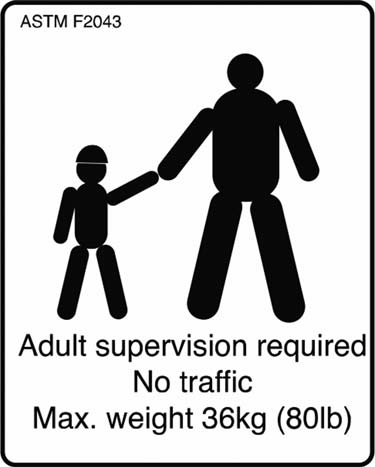 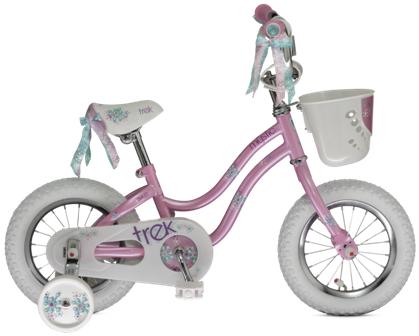 Condition 0 Icon
ASTM F2043: Use Condition 1
Includes bicycles operated on regular paved surface where tires are intended to maintain ground contact
Similar to ISO “Racing Bicycles”
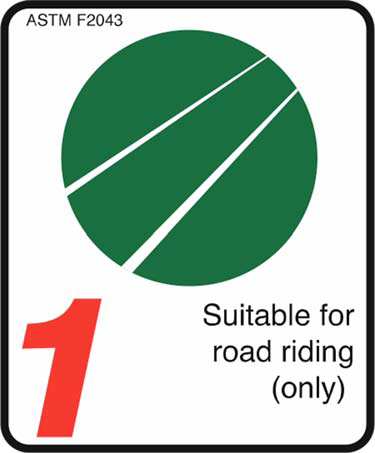 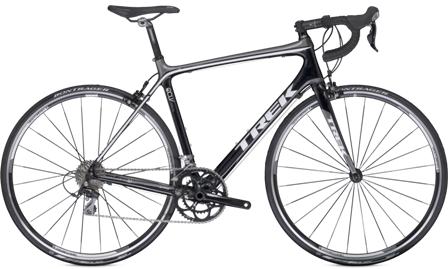 Condition 1 Icon
ASTM F2043: Use Condition 2
Includes Condition 1, plus bicycles operated on unpaved and gravel roads/trails with moderate grades, possible loss of tire contact with the ground, and with drops of 15 cm (6 inch) or less 
Similar to ISO “City and Trekking Bicycles”
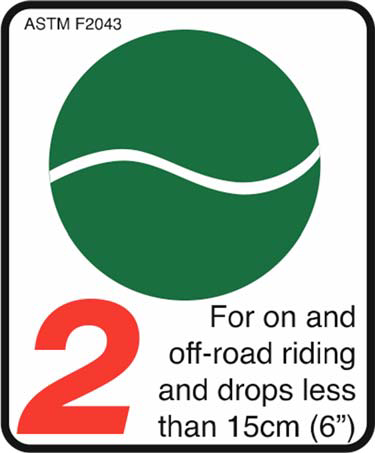 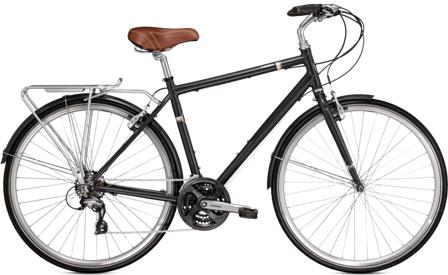 Condition 2 Icon
ASTM F2043: Use Condition 3
Includes Condition 1 & 2, plus bicycles operated on rough unpaved roads/terrain and unimproved trails requiring technical skills, and with jumps/drops up to 61 cm (24 inch) 
Similar to ISO “Mountain Bicycles”
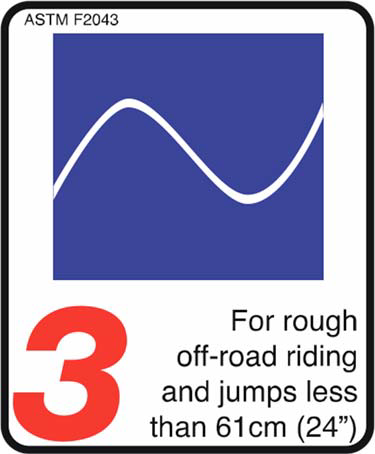 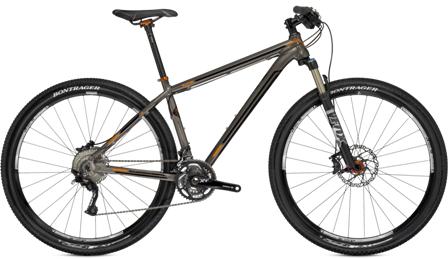 Condition 3 Icon
ASTM F2043: Use Condition 4
Includes Condition 1, 2, & 3, plus bicycles operated on rough trails and downhill grades at speeds up to 40 km/h (25 mph), with jumps up to 122 cm (48 inch)
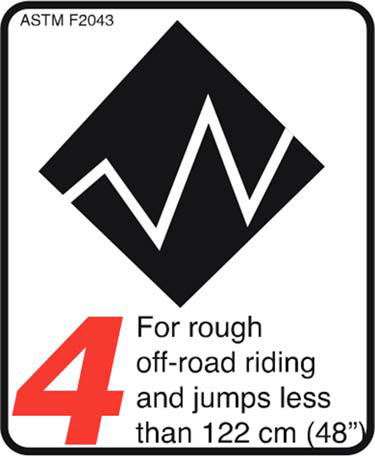 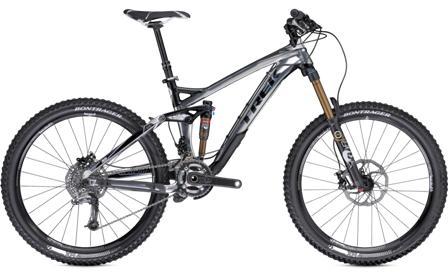 Condition 4 Icon
ASTM F2043: Use Condition 5
Condition 1, 2, 3, and 4, plus bicycles operated on rough trails and downhill grades at speeds over 40 km/h (25 mph), with extreme jumping
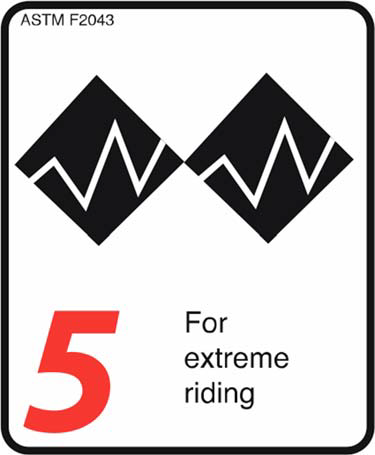 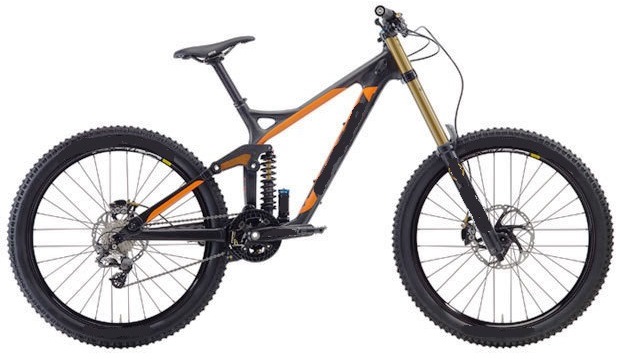 Condition 5 Icon
EN 16054: BMX Bicycles
Includes bicycles operated on roads, tracks, or ramps intended for acrobatic ground maneuvers, stunting, and aerobatic maneuvers
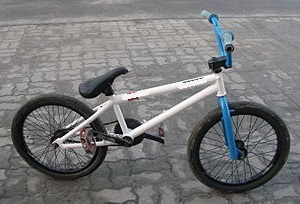 ISO 4210: Young Adult Bicycles
Bicycle operated on public roads by a young adult, whose weight is less than 40 kg with maximum saddle height of 635 mm or more, but less than 750 mm
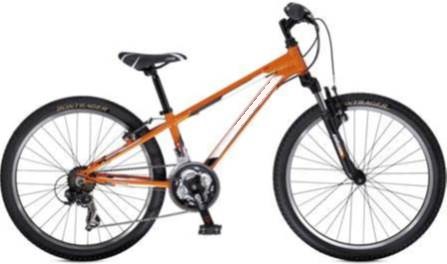 EN 15194: Electrically power assisted cycles - EPAC Bicycles
Electrically power assisted cycles of a type that have a maximum continuous rated power of 0,25 kW, of which the output is progressively reduced and finally cut off as the vehicle reaches a speed of 25 km/h, or sooner, if the cyclist stops pedaling
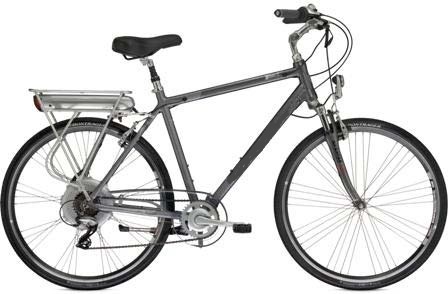 Comparison
16 CFR 1512 Requirements for Bicycles: 
Mandatory requirements for bicycles, sidewalk bicycles (Condition 0), and electric bicycles. 
Minimum test requirements
ASTM, CEN, and ISO voluntary bicycle standards:
Requirements for bicycles and bicycle components based on intended usage condition 
Requirements may be more appropriate than CPSC general test requirements to ensure bicycles and bicycle components meet the demands of the user
Example 1 – Handlebar Stem Strength
CPSC 1512.6 (b) Handlebar stem strength. The handlebar stem shall be tested for strength in accordance with the handlebar stem test, § 1512.18(g), and shall withstand a force of 2000 N (450 lb) for bicycles and 1000 N (225 lb) for sidewalk bicycles.
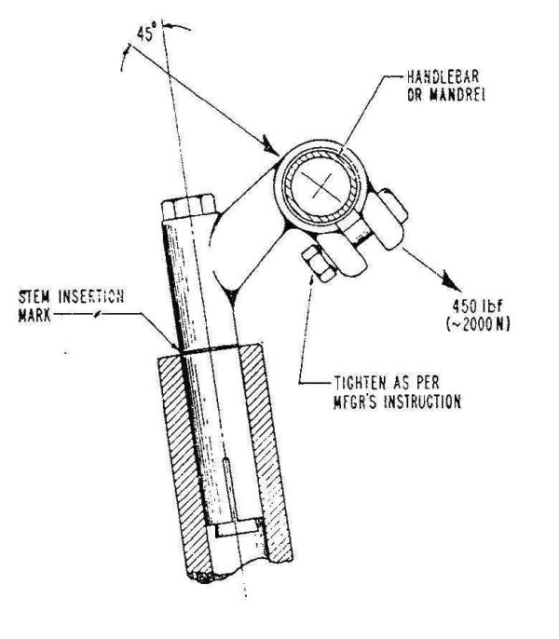 Example 1 – Handlebar Stem Strength
Handlebar Stem Forward Bending Strength Test (45 degrees)
Example 2 – Fork Bending Fatigue
CPSC does not have a fork bending fatigue test.

Fork Bending Fatigue Test - This test method restrains a fork by the steerer tube and applies a fully reversed load perpendicular to the steerer tube axis at the point on the dropout centerline centered between the two dropouts.
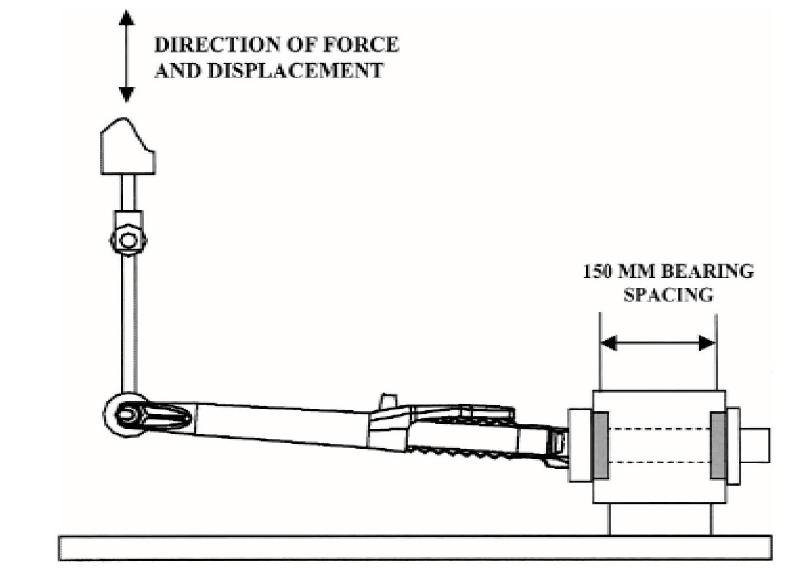 Example 2 – Fork Bending Fatigue
Fork Bending Fatigue test
* Forks passing ISO fork bending fatigue test are subsequently subjected to Drop 1 of fork rearward impact test
Example 3 - Fork & Frame Assembly
CPSC 1512.14 Requirements for fork and frame assembly: The fork and frame assembly shall be tested for strength by application of a load of 890 N (200 lbf) or at least 39.5 J (350 in-lb) of energy, whichever results in the greater force, in accordance with the frame test.

This fork and frame assembly static load test is only done for CPSC requirements.

ASTM, CEN, and ISO have fork and frame assembly horizontal loading fatigue test and fork and frame assembly falling mass impact strength test.
Example 3 - Fork & Frame Assembly
Fork and Frame Assembly Horizontal Fatigue Test
CPSC Bicycle Recalls 2017 - 2020
CPSC Bicycle Recalls 2017 - 2020
CPSC Bicycle Recalls 2017 - 2020
CPSC Bicycle Incident Data and Case Studies
Bicycle Injuries
CPSC's National Electronic Injury Surveillance System (NEISS) collects injury data associated with consumer products from U.S. hospital emergency departments (EDs) across the country. Consisting of a national probability sample of hospitals of differing sizes and locations, NEISS provides national estimates of the number and types of consumer product-related injuries.
Product code: 5040 (bicycles or accessories), 5033 (mountain bikes)
Report – Bicycle Injuries Seen in Hospital Emergency Departments (2013)
531,240 injuries associated with bicycles and accessories seen in hospital emergency departments in 2013.
Over 90 percent resulted from riding the bicycle.
More than half (51.9 percent) were described as falls from the bike.

In-depth Investigations (IDIs) of bicycle incidents:
Provide detailed information on incident and product
302 IDIs from January 2007 to January 2017
Includes bike accessories (e.g., helmets) incidents
Unlike NEISS incidents, cannot use to calculate national estimates
Bicycle Components
Source: Wikipedia.org - Schematic diagram of a bicycle. Sept 22, 2009
Components Involved in Incidents
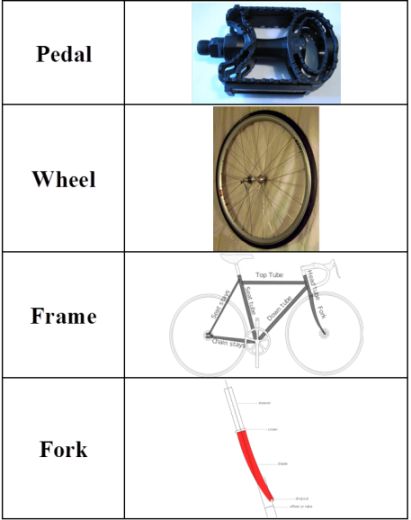 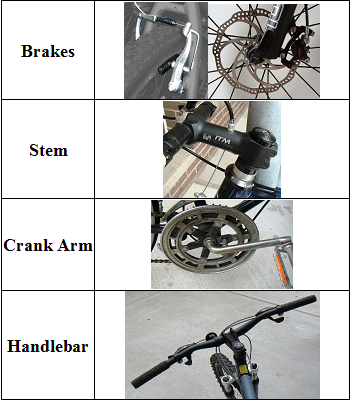 Top 8 Bicycle Component Failures Based on IDIs
Failure Modes – Most Commonly Reported
Note: In some cases, component failure may be the result of an incident rather than the cause
Pedal-Related Incidents
Left pedal detached 
 25-year-old female
 Flipped over handlebars
 Taken via ambulance to hospital
 Bruised and swollen stomach, shoulder, and knees

 Doc #: IDI 050211CCC1472
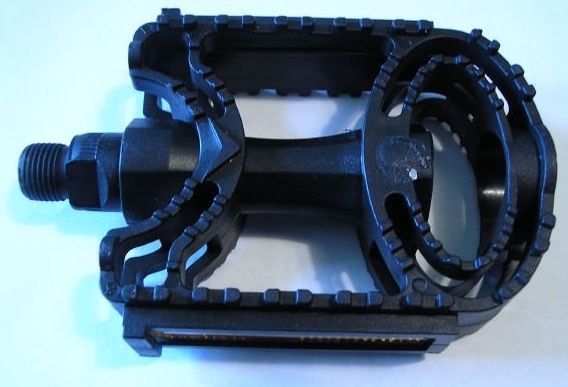 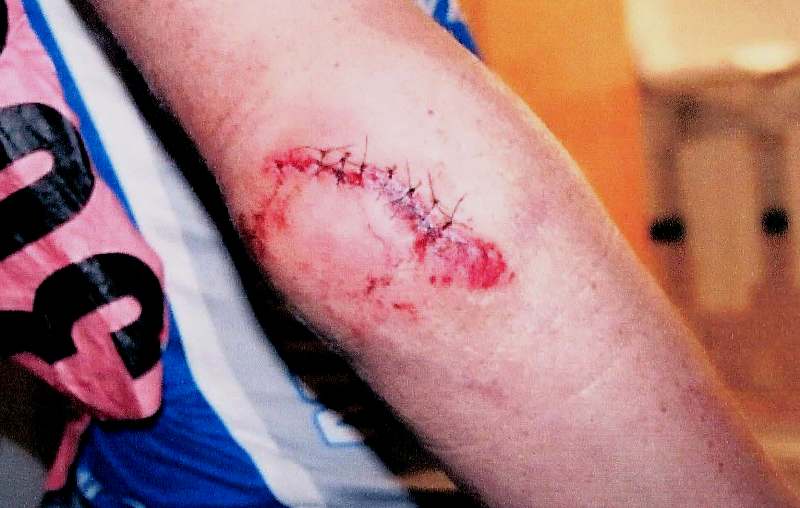 Right clipless pedal axle fractured 
 19-year-old male 
 Fell to pavement
 Lacerations and contusions to his right knee and elbow

Doc #: IDI 090521CNE4429
Wheel-Related Incidents
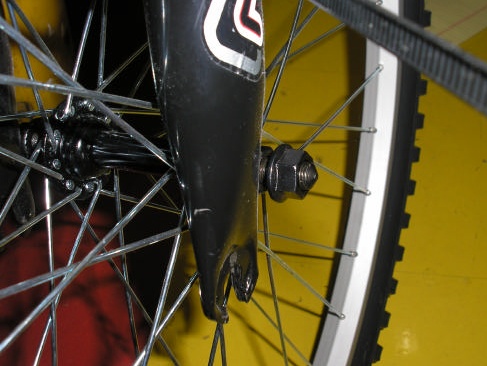 Front wheel detached from suspension fork
 16-year-old male 
 Flew over handlebars onto pavement
 Lacerated lip and lost three teeth

Doc #: IDI 050720CCC2977
Front wheel separated from suspension fork 
 11-year-old male
 Fell onto paved road
 Abrasions to face, knees, fingers and elbows
 Mild concussion, swollen lip

Doc #: IDI 050728CNE2664
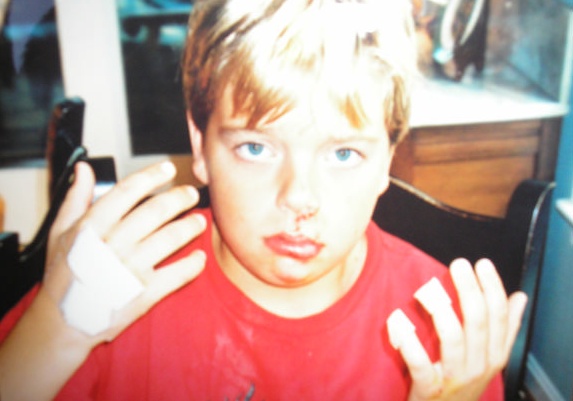 Frame-Related Incidents
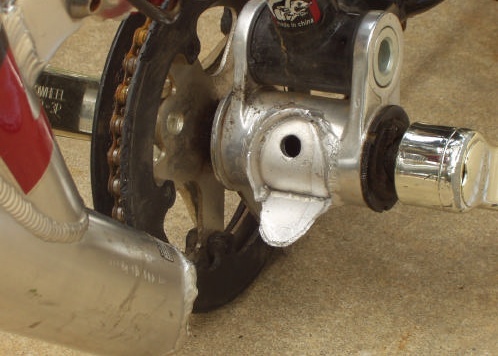 Aluminum frame broke in half 
 8-year-old male
 Thrown onto gravel driveway 
 Scratches and abrasions

Doc #: IDI 041001CNE1784
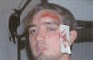 Head-tube fractured 
 20-year-old male 
 Thrown over handlebars onto pavement 
 Multiple lacerations (10 stitches)

Doc #: IDI 051130CCC2105
Fork-Related Incidents
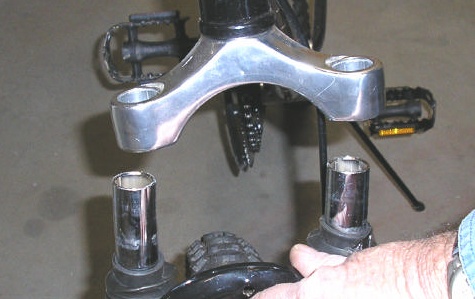 Fork came apart 
 20-year-old male 
 Thrown over handlebars onto pavement
 Contusions, abrasions, and severe laceration on right knee

Doc #: IDI 041216CCC2209
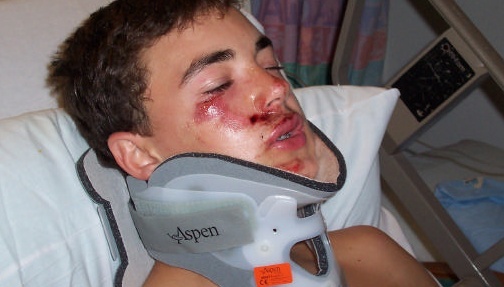 Fork broke 
 14-year-old male 
 Head and face struck pavement
 Broken jaw, damage to four teeth
 Memory loss
 Hospitalized three days

Doc #: IDI 051011CCC1029
Brakes-Related Incidents
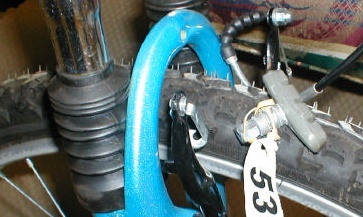 Front wheel locked up when applying brakes 
 17-year-old female 
 Thrown off bike onto concrete picnic table 
 Fractured both arms 
 Hospitalized three days

Doc #: IDI 041022CCC2053
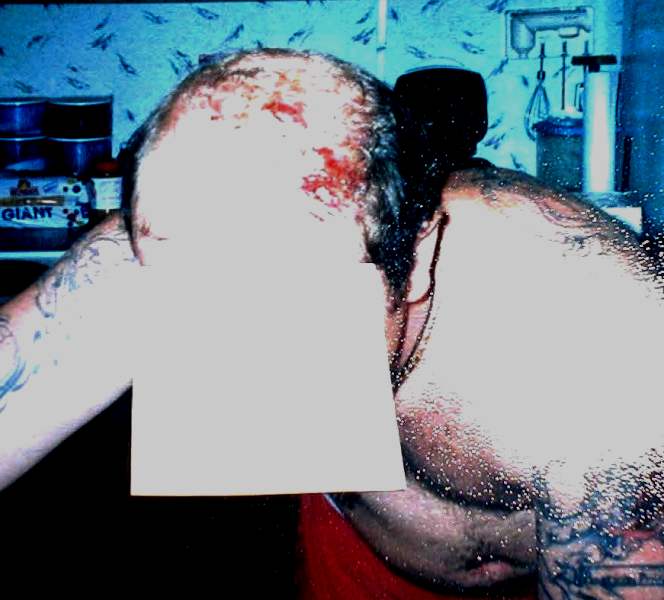 Lost control attempting to apply the brakes 
 25-year-old male 
 Fell onto the paved road 
 Head laceration and road rash

Doc #: IDI 041021CCC1070
Stem-Related Incidents
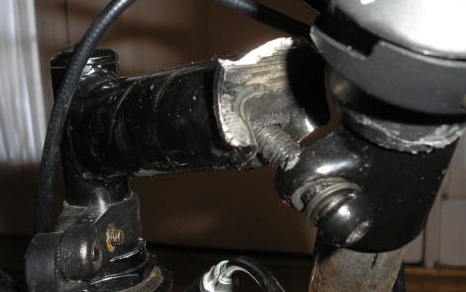 Stem fractured 
13-year-old male 
 Fell to the ground
 Minor abrasions to hands and arms

Doc #: IDI 061130CCC1142
Stem cracked 
18-year-old male 
 Fell to pavement
 Wrist and elbow fractured

Doc #: IPII H07B0161A
Turned handlebars, wheel did not turn 
 52-year-old female
 Crashed
 Severely fractured leg

Doc #: IDI 050317CCC2542
Crankarm-Related Incidents
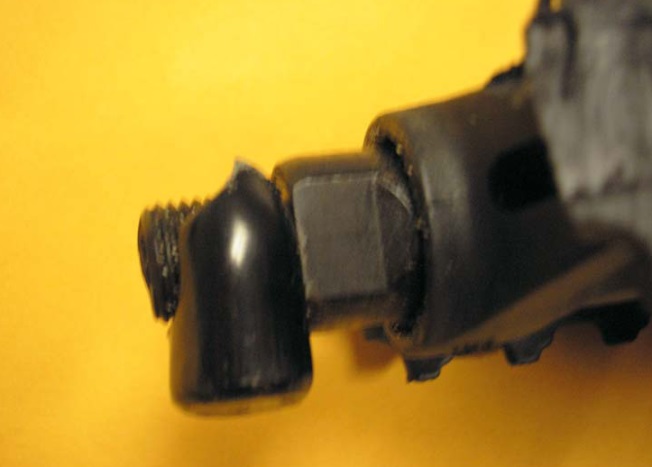 Crankarm fractured 
15-year-old male 
 Fell
 Head injury and broken arm

Doc #: IDI 051011CCC1021
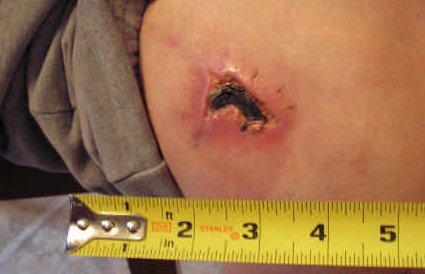 Left crankarm fractured
 35-year-old male 
 Fell to pavement
 Abrasion to the right elbow and right knee, and laceration to his left leg

Doc #: IDI 050927CCN0909
Handlebar-Related Incidents
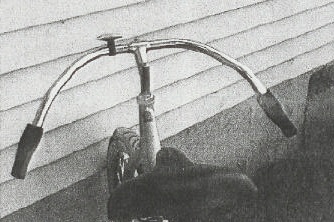 Handlebars collapsed
 57-year-old female 
 Lost control of bicycle and fell
 Surgery to treat broken ankle which needed a plate, screws, and pin

Doc #: IDI 041216CCC2215
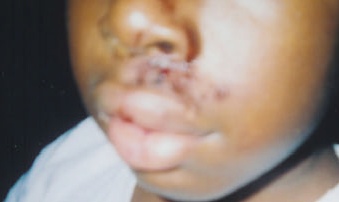 Handlebars became loose
 11-year-old male
 Fell over the top of the bicycle 
 Injuries to face, various scrapes, cracked tooth, and loss of permanent tooth

Doc #: IDI 050211CCC2408
Case Studies
Case 1: Fork failure
Case 2: Frame failure
Case 3: Seat post failure
Case 1: Fork Failure
Product: 
Road Bike with Carbon fork

Issue: 
Carbon fork can fracture at disk brake mount
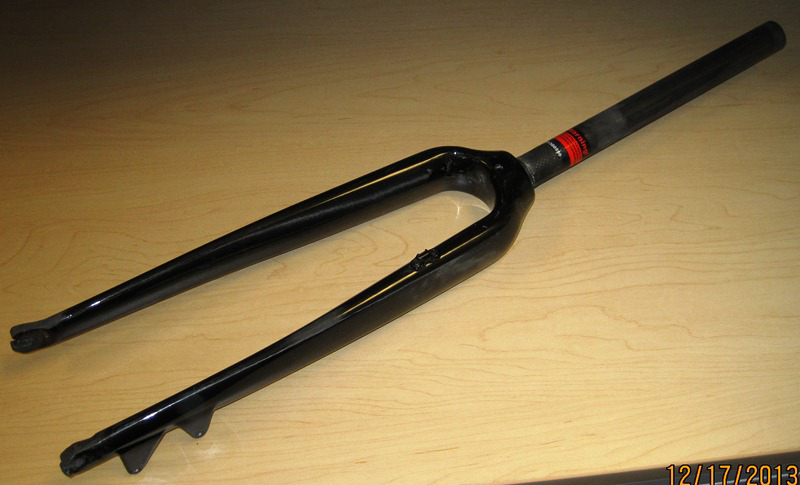 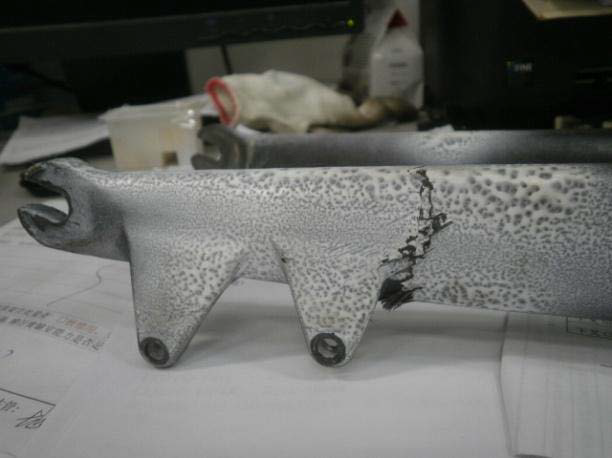 Case 1: Fork Failure
Corrective action: 
Manufacturer redesigned aluminum disc brake mount and modified carbon layups in fork to reduce stress

Validation: 
Redesigned fork tested to fork test requirements in EN 14764 City and Trekking Bicycles
Case 2: Frame Failure
Product: 
Folding bike 

Issue: 
Aluminum frame can fracture at frame hinge
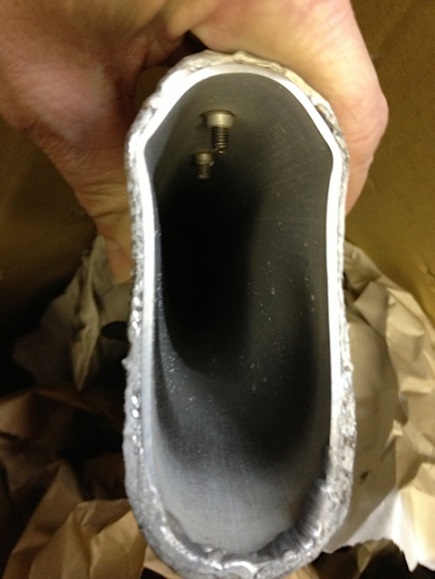 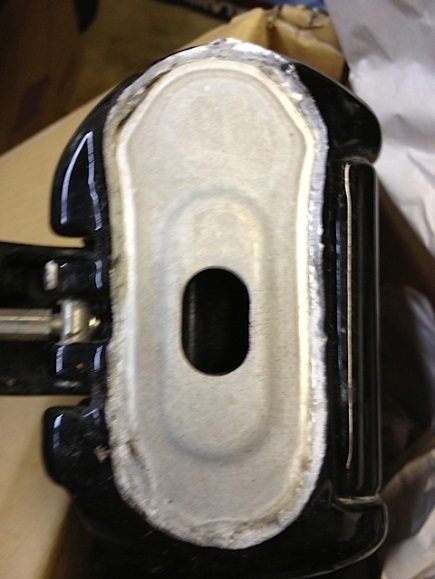 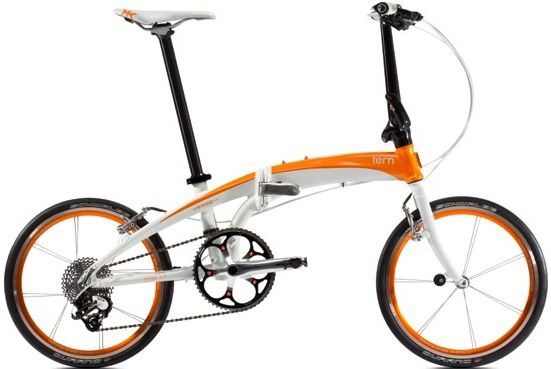 Case 2: Frame Failure
Corrective action: 
Manufacturer modified the welding process at the frame hinge to increase thickness where fractures occurred 
Manufacturer improved quality control process to ensure frame meets specifications prior to assembly

Validation: 
Redesigned frame tested to frame fatigue and impact test requirements in EN 14764 City and Trekking Bicycles
Case 3: Seat Post Failure
Product: 
29er Mountain Bicycle 

Issue: 
Carbon seat post can fracture
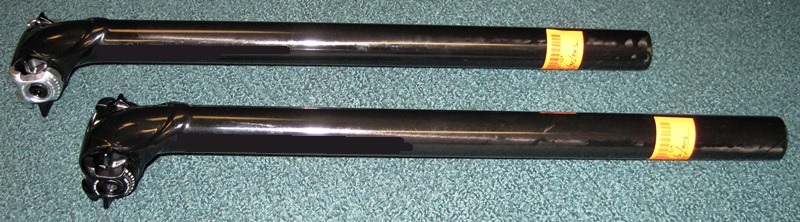 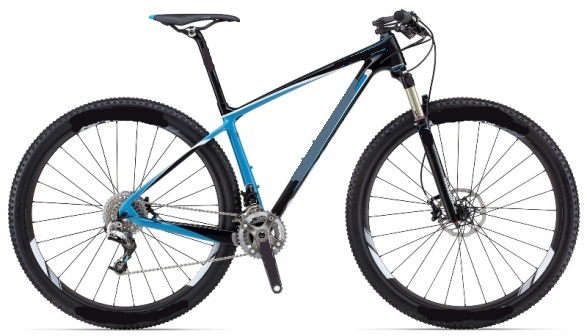 Case 3: Seat Post Failure
Corrective action: 
Manufacturer modified carbon fiber layering to cover transition area that was failing

Validation: 
Redesigned seat post tested seat post fatigue test requirements in EN 14766 Mountain Bicycles 
Additional in-house static load testing by the manufacturer
Questions?
Submit questions in English or Chinese to this podcast:
CPSCinChina@CPSC.GOV
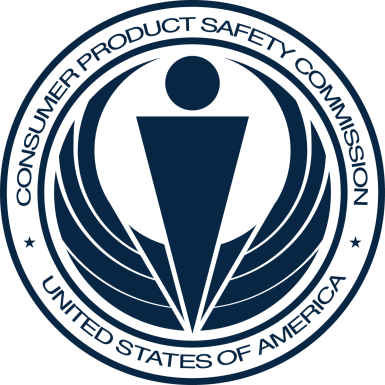 Resources
https://www.cpsc.gov/zh-CN/Business--Manufacturing/Business-Education
Chinese Resources at cpsc.gov
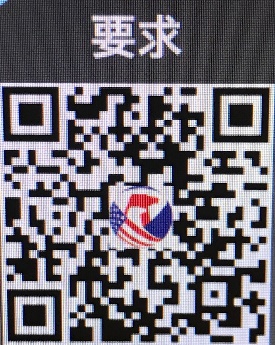 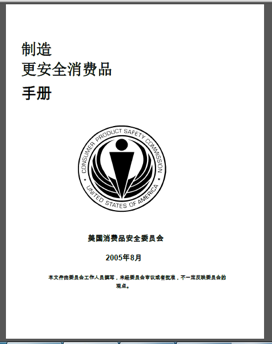 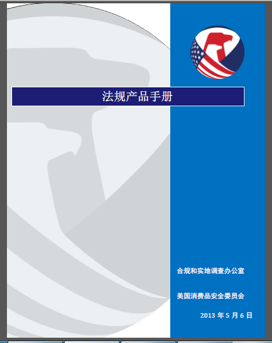 Chinese Resources at cpsc.gov
https://www.cpsc.gov/s3fs-public/HandbookforManufacturingChinese.pdf (中文版本 )

https://www.cpsc.gov/s3fs-public/pdfs/blk_pdf_handbookenglishaug05.pdf (英文版本)
https://www.cpsc.gov/s3fs-public/THE%20REGULATED%20PRODUCT%20HANDBOOK_050613%20CHN%20Final_0.pdf (中文版本 )

https://www.cpsc.gov/s3fs-public/RegulatedProductsHandbook.pdf (英文版本)
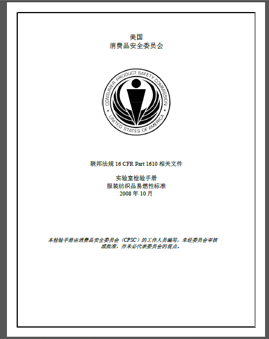 Chinese Resources at cpsc.gov
CPSC Laboratory Manuals:
https://www.cpsc.gov/s3fs-public/Laboratory-test-manual-16-CFR-Part-1610-Ch.pdf?MhtbUWNy6jmOPx9b6f.RErt.n.2n_d_h (中文版本)

https://www.cpsc.gov/s3fs-public/Flammability%20of%20Clothing%20Textiles%20Test%20Manual_1610.pdf (英文版本)
CFR: Commercial Practices
https://www.govinfo.gov/content/pkg/CFR-2017-title16-vol2/pdf/CFR-2017-title16-vol2.pdf (英文版本)
Definition of children’s product – 16 CFR Part 1200 
Certificates of conformity – 16 CFR Part 1110
Third-party testing – 16 CFR Parts 1107, 1109, and 1112
Tracking information – 15 USC § 2063(a)(5)
Mandatory reporting requirements – 15 USC §2064
CPSC Business Resources
CPSC-Accepted Laboratories Search Page:
www.cpsc.gov/LabSearch
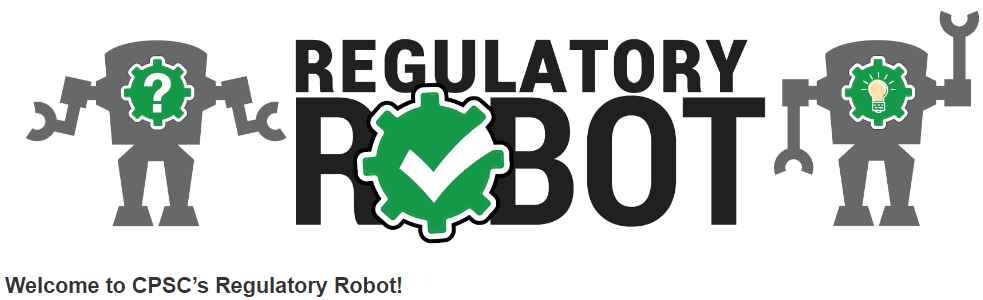 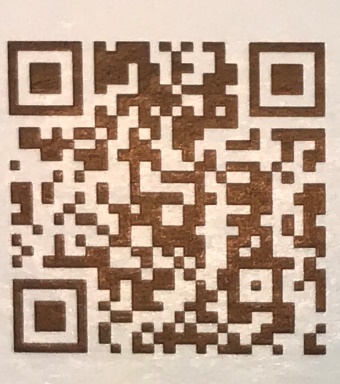 http://business.cpsc.gov 
Online tool designed specifically to help businesses comply with federal consumer product safety requirements.
Asks a series of guided questions, and based on the answers produces a downloadable (PDF) report. 
Provides customized guidance with links to product safety regulations that may apply to the product and important information on labeling, certification and testing requirements.
Regulatory Robot
Regulatory Robot is a tool to help identify which mandatory standards are applicable
Does not give details of requirements within a specific standard
Regulations and General Commission Information by Statute (Act)
www.cpsc.gov/en/Regulations-Laws--Standards/Statutes/ 
 
Regulated Products Handbook
www.cpsc.gov/businfo/8001.pdf 
 
Requirements for Bicycles
https://www.cpsc.gov/Business--Manufacturing/Business-Education/Business-Guidance/Bicycle-Requirements/
 
Federal Hazardous Substance Act
https://www.cpsc.gov/Business--Manufacturing/Business-Education/Business-Guidance/FHSA-Requirements/
 
Consumer Product Safety Act
www.cpsc.gov/s3fs-public/pdfs/blk_media_cpsa.pdf?epslanguage=en
 
Bicycle Helmet Business Guidance:
https://www.cpsc.gov/Business--Manufacturing/Business-Education/Business-Guidance/Bicycle-Helmets
CPSC Bicycle Resources